Тест
по теме
«Дополнительные устройства компьютера»
Введите фамилию и имя
Начать тестирование
10
7
Всего заданий
Время тестирования
мин.
[Speaker Notes: Версия от 22.08.2010 г. Последнюю версию шаблона смотрите на сайте «Тестирование в MS PowerPoint» http://www.rosinka.vrn.ru/pp/]
1
2
3
4
5
0
0
0
0
0
Выберите лишнее устройство
Монитор
Колонки акустические
Принтер
Сканер
Проектор
1
Далее
1 бал.
Задание
1
2
3
4
5
0
0
0
0
0
Для распечатки документов используется …
Сканер
Монитор
Принтер
Системный блок
Колонки
2
Далее
1 бал.
Задание
1
2
3
4
5
0
0
0
0
0
Какое устройство позволит внести в компьютер бумажную фотографию?
Принтер
Сканер
Плоттер
Джойстик
Мышь
3
Далее
1 бал.
Задание
1
2
3
4
5
0
0
0
0
0
Это устройство является основным типом стационарных носителей для долговременного хранения информации.
Флешка
Лазерный диск
Жесткий диск
Системный блок
Монитор
4
Далее
1 бал.
Задание
1
2
3
4
5
0
0
0
0
0
Выберите устройства, которые позволяют выводить звуковую информацию
Скайп
Колонки
Сканер
Системный блок
Наушники
5
Далее
Выберите все правильные ответы!
1 бал.
Задание
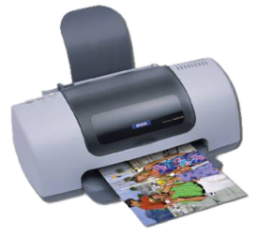 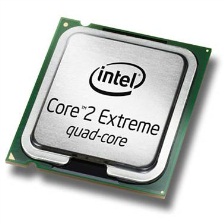 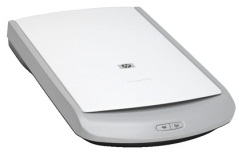 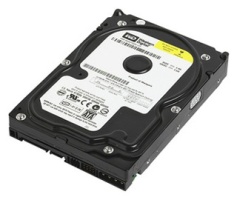 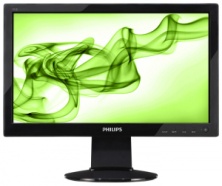 Соотнеси номер устройства с действием
Устройства ввода
 информации
Устройства вывода
 информации
Устройства хранения
 информации
Устройства обработки 
информации
1
2
3
4
5
6
Далее
Укажите все правильные позиции!
1 бал.
Задание
[Speaker Notes: В  шаблоне использована идея перемещения объектов в режиме просмотра демонстрации, предложенная Гансом Хофманом (Hans Werner Hofmann hw@lemitec.de)]
1
2
3
4
5
6
0
0
0
0
0
0
Это устройство является стандартным устройством ввода для профессиональных графических работ. С помощью программного обеспечения движение световой ручки преобразовывается в формат векторной графики.
Фотоаппарат
Сканер
Джойстик
Клавиатура
Дигитайзер
Плоттер
7
Далее
1 бал.
Задание
1
2
3
4
5
6
0
0
0
0
0
0
Выберите устройства вывода информации
Дискета
Микрофон
Акустические колонки
Монитор
Клавиатура
Винчестер
8
Далее
Выберите все правильные ответы!
1 бал.
Задание
1
2
3
4
5
6
0
0
0
0
0
0
В каких устройствах вывода информации изображения формируются с помощью пера?
Сканер
Монитор
Планшетный плоттер
Дигитайзер
Трекбол
Рулонный плоттер
9
Далее
Выберите все правильные ответы!
1 бал.
Задание
Соотнеси устройства и их названия
Принтер
Дигитайзер
Плоттер
Трекбол
Сканер
1
2
3
4
5
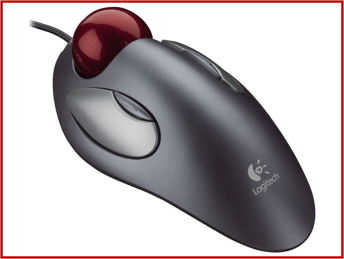 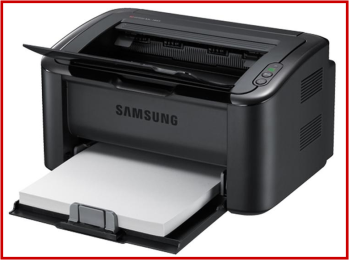 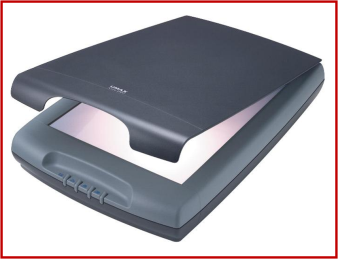 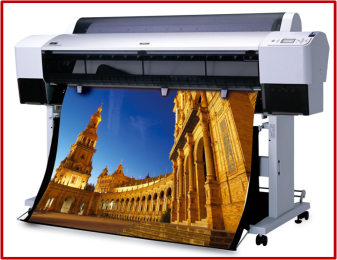 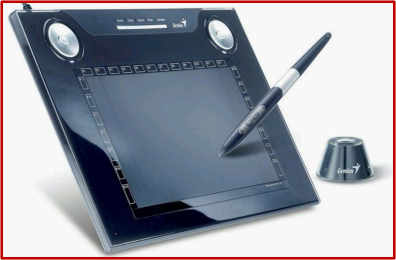 10
Итоги
Укажите все правильные позиции!
1 бал.
Задание
[Speaker Notes: В  шаблоне использована идея перемещения объектов в режиме просмотра демонстрации, предложенная Гансом Хофманом (Hans Werner Hofmann hw@lemitec.de)]
Результаты тестирования
Подождите!
Идет обработка данных
Оценка
Правильных ответов
Набранных баллов
Ошибки в выборе ответов на задания:
Снова
Выход
Всего заданий
бал.
Затрачено времени